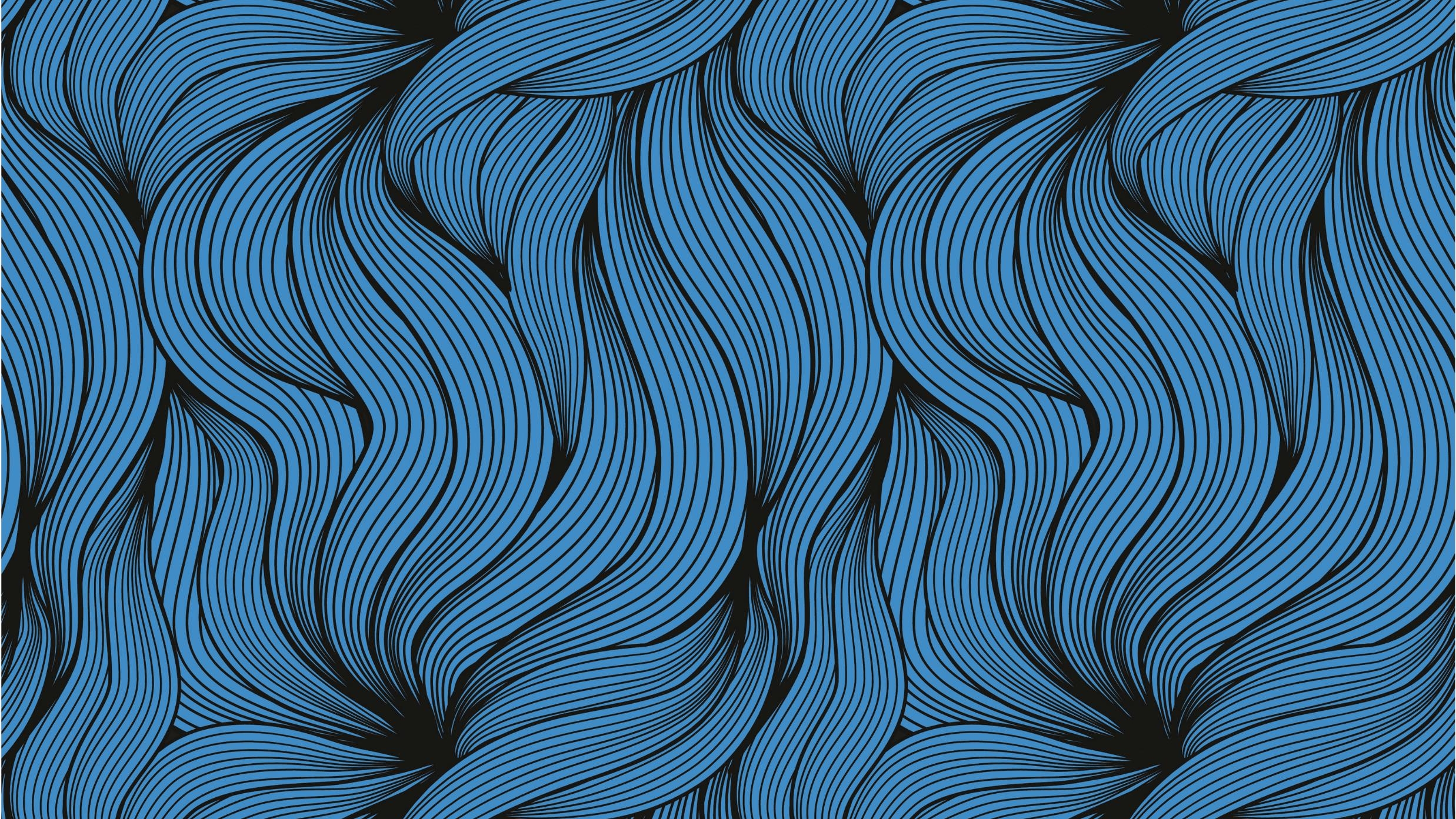 Muzička kulturA
08.05.2020.
Dobro došli na čas muzičke kulture.
Na današnjem času radimo novu pesmu.
Za ovaj čas nije ti potreban udžbenik, već samo slušalice, sveska i pribor za rad. 
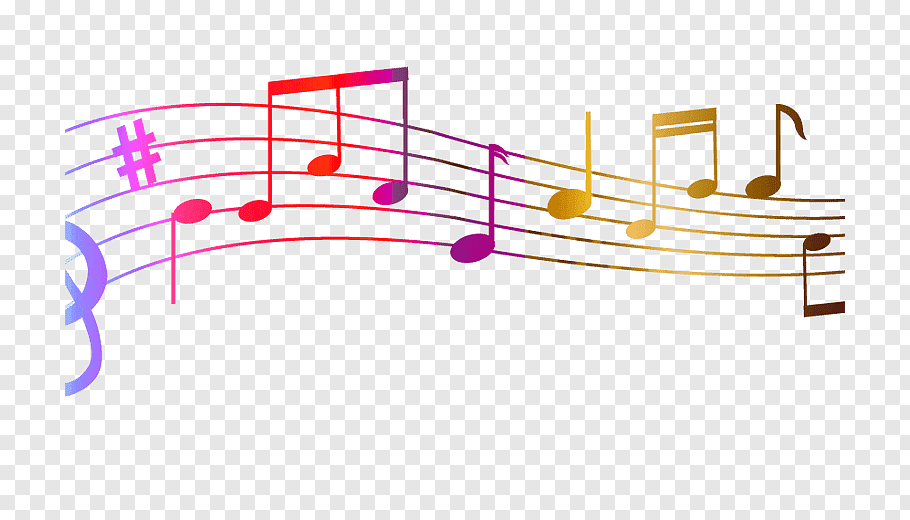 Pesma koju danas učimo zove se „Proleće je stiglo“.
Kada se pojavi simbol megafona na njega treba da klikneš i poslušaš pesmu.
Zamoli ukućane da budu tihi.
Ukoliko ne čuješ zamoli nekog starijeg da ti pomogne.
Slušaj pažljivo! 
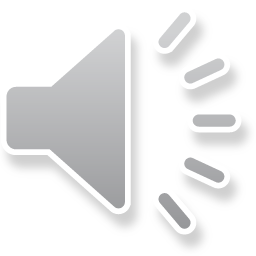 Hajde sada da pročitamo tekst ove pesme.

Proleće je stiglo

Slušao sam jedno jutro ptičicu,
proleću je ispevala pesmicu.
Ćiju, ćiju, ćiju, ćiju, ćiju-ći,
Ćiju, ćiju, ćiju, ćiju, ćiju-ći.

Na livadi belo stado laduje,
A pastirče proleću se raduje.
Tra, la, la, la, tra, la, la, la,
Tra, la, la, la, tra, la, la, la.

A u bari sve žabice krekeću,
Raduju se i krekeću proleću.
Kreke, ke-ke, kreke, ke-ke, kreke-ke,
Kreke, ke-ke, kreke, ke-ke, kreke-ke.
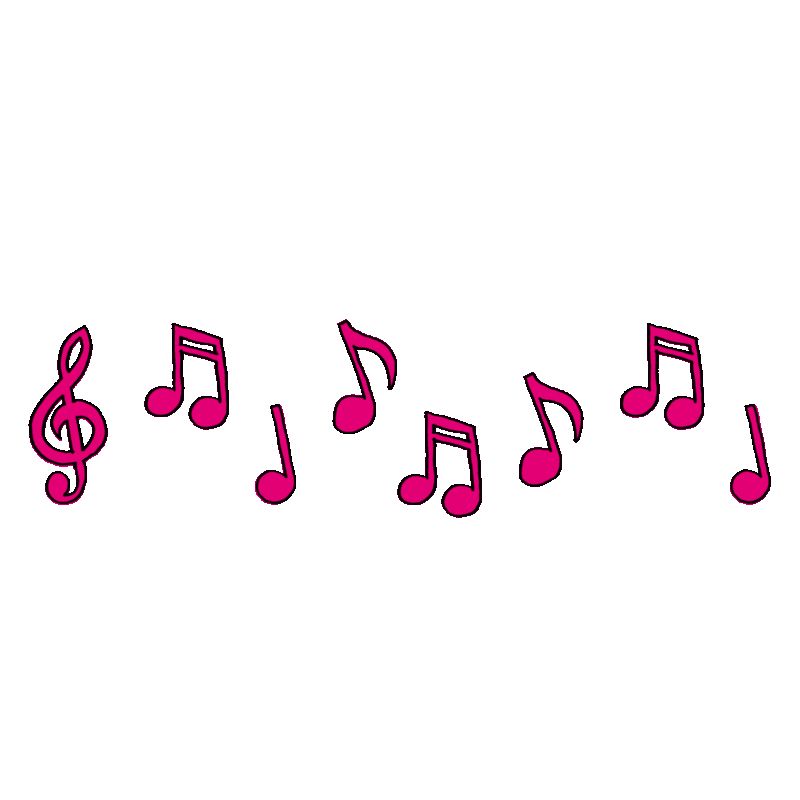 Tvoj prvi zadatak jeste da ponovo pustiš pesmu i otpevaš je nekoliko puta. 
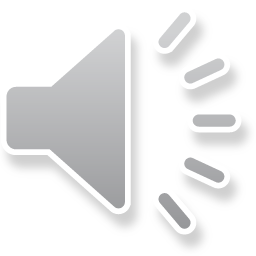 Za domaći zadatak imaš da osmisliš sam tekst pesme.
Kao što vidiš u pesmi se pojavljuju ptica koja se oglašava sa ćiju, čovek koji peva trala la i žabe koje se oglašavaju kreketanjem odnosno kreke-ke.
Treba da se prisetiš različitih životinja ali i načina njihovog oglašavanja.
Pogledaj kako to treba da izgleda.
Treba da dopuniš prazna polja.
Hajde da pogledate primer koji sam osmislila.
Slušao sam jedno jutro  ___________________,
Proleću je_______________ pesmicu.
_________________________________________,
_________________________________________.
To treba da napišeš u svesku, snimiš uz pomoć muzike i pošalješ. 
Slušao sam jedno jutro mačkicu,
Proleću je izmjaukala pesmicu.
Mau, mau, mau, mau, mau-ma,
Mau, mau, mau, mau, mau-ma.
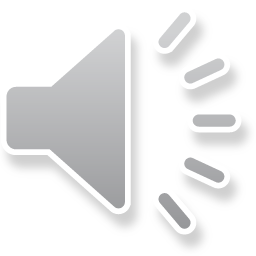 Hvala na pažnji!!!  

Ivana Milinković